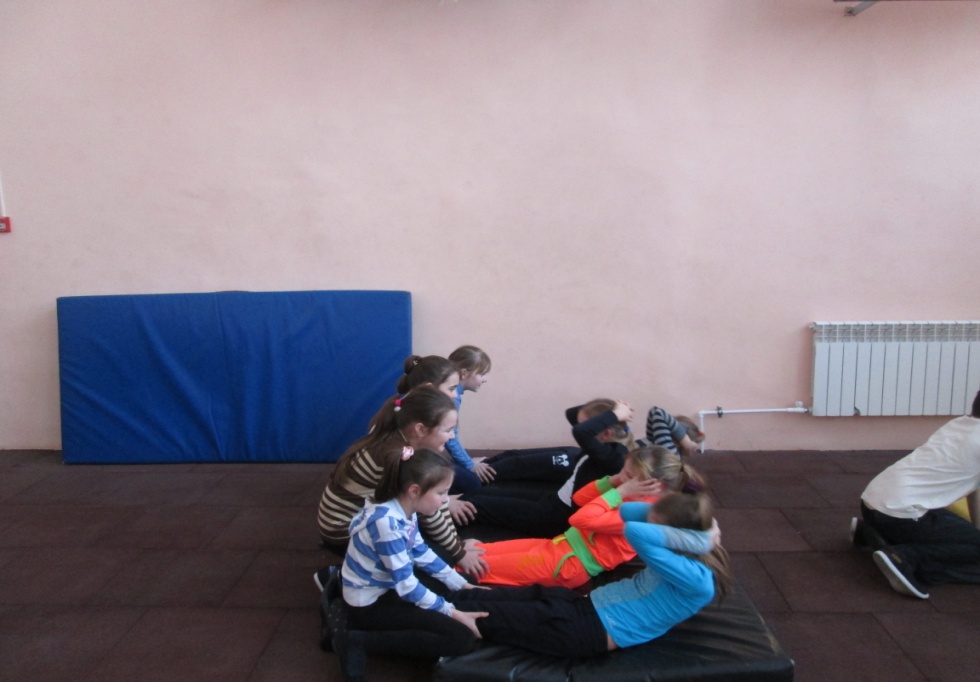 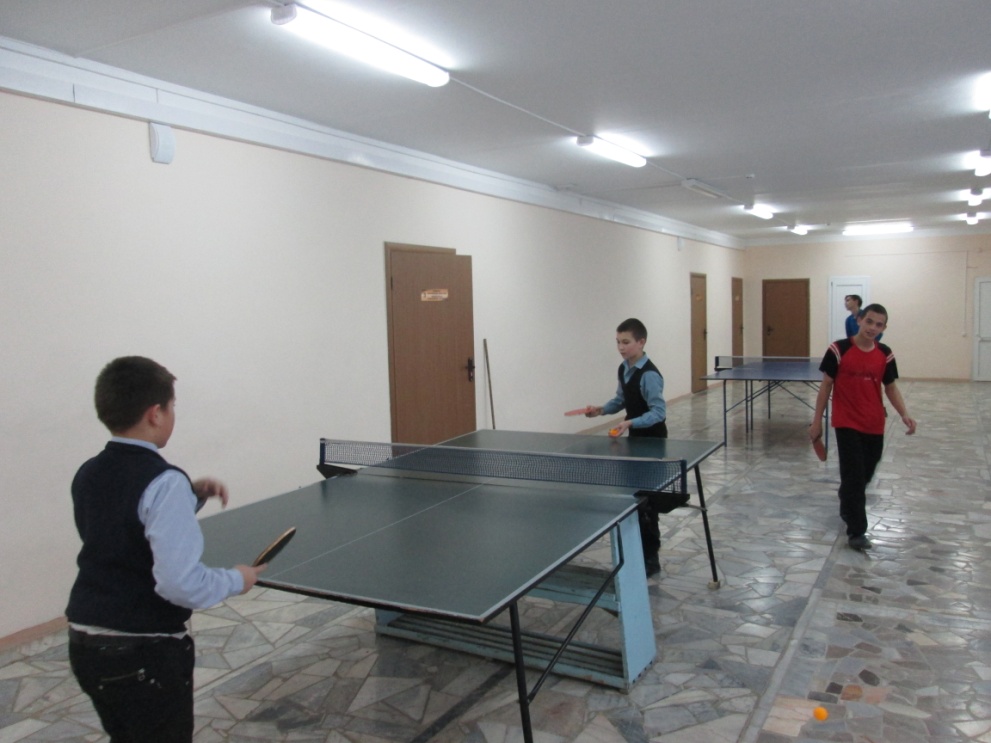 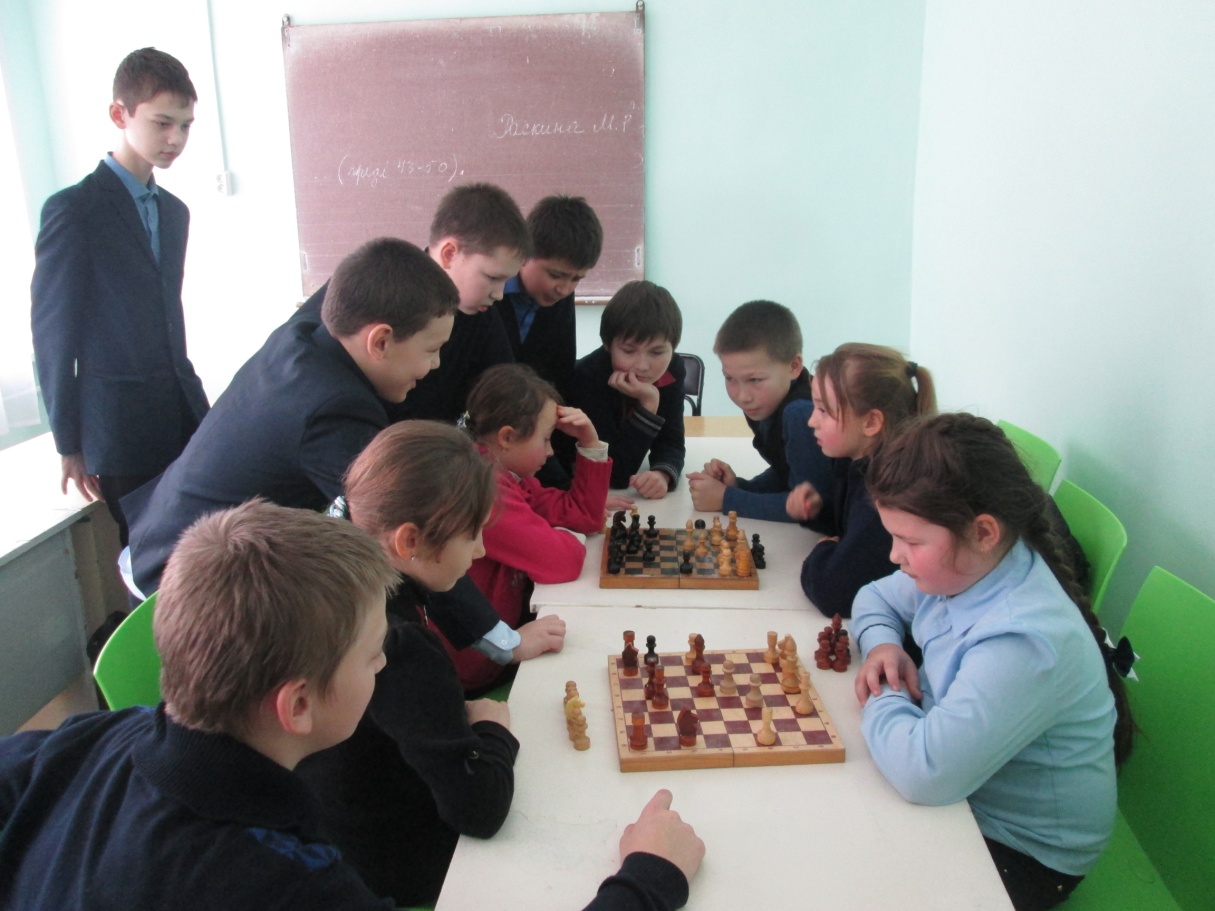 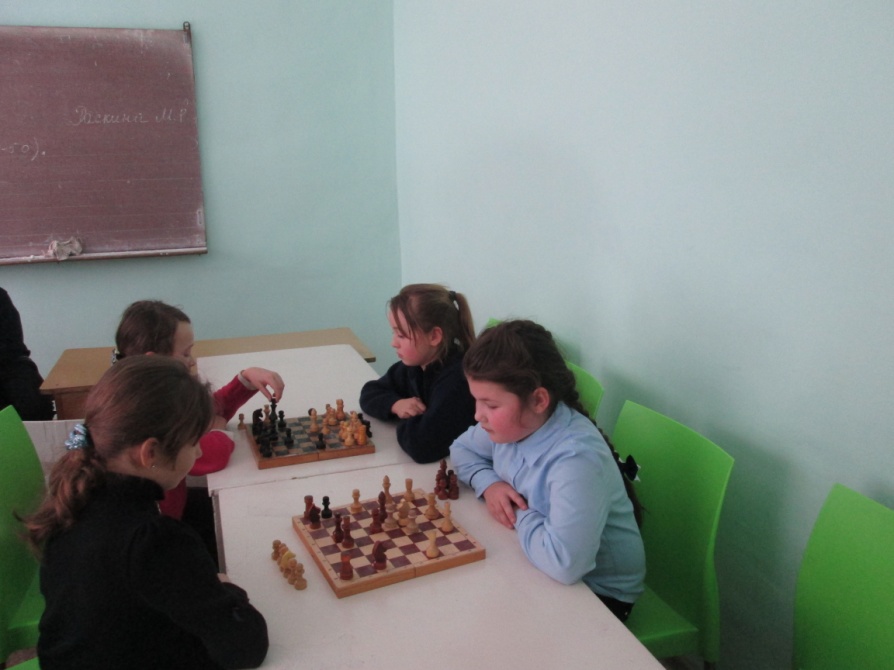 Безнең мәктәп укытучылары укучыларга һәрвакыт үрнәк!                                     (укытучылар ярыша...)
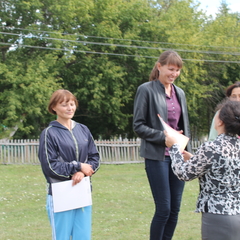 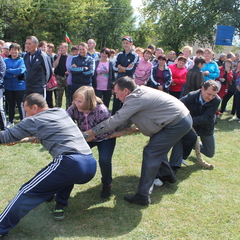 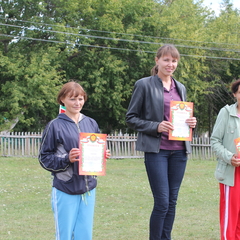